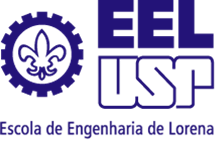 COMO FAZER CITAÇÕES EM DOCUMENTOS
Segundo ABNT - NBR 10520
BIBLIOTECA EEL
Lorena, 2017
Citação
“Menção de uma informação extraída de outra fonte”

A fonte de onde foi extraída a informação deve ser citada  obrigatoriamente, respeitando-se os direitos autorais, conforme ABNT NBR 10520
As citações mencionadas no texto devem, obrigatoriamente, seguir a mesma forma de entrada utilizada nas Referências, no final do trabalho e/ou em Notas de Rodapé.
Todos os documentos relacionados nas Referências devem ser citados  no texto, assim como todas as citações do texto devem constar nas Referências.
Podem ser:
Diretas
Indiretas
Citação de citação
DIRETA
É a transcrição (reprodução integral) de parte da obra consultada, conservando-se a grafia, pontuação, idioma etc

É necessário incluir o nº da página
Ex: até 3 linhas
Conforme Sinhorini (1983, p. 20), o “O BCG induz à formação de lesão granulomatosa, quer na ausência, quer na presença da hipersensibilidade específica detectada pelo PPD”. 

“As citações são os elementos retirados dos documentos pesquisados durante a leitura da documentação [...] no decorrer do seu raciocínio” (SEVERINO, 2000, p. 106).
 
Segundo Sá (1995, p. 27): “[...] por meio da mesma ‘arte de conversação’ que abrange tão extensa e significativa parte da nossa existência cotidiana [...]”.
Ex. mais de 3 linhas
Usar recuo de 4 cm. da margem esquerda
Valendo-se de várias hipóteses, Sinhorini (1983, p. 55) constata que
[...] o granuloma tuberculoso é constituído por dois sistemas independentes: o macrófago que controlaria tanto o escape de antígeno da lesão, quanto o crescimento bacteriano da mesma, e o imunocompetente, representado pela hipersensibilidade e expresso morfologicamente pelo halo de células jovens da periferia da lesão, responsável pelo controle da saída de antígeno do granuloma e também pelo caráter crônico produtivo do mesmo.
INDIRETA
Texto baseado na obra do autor consultado.
Ex:

A fonte de nitrogênio tem grande influência na síntese do cristal proteico do Bacillus thuringiensis (IÇGEN, 2002).

Conforme Içgen (2002) a fonte de nitrogênio tem grande influência na síntese do cristal proteico do Bacillus thuringiensis
CITAÇÃO DE CITAÇÃO
É a citação direta ou indireta de um texto que se refere ao documento original, que não se teve acesso. 

OBS: Deve-se utilizar somente quando não consegue acesso ao documento original.
Ex.:
No texto: 
Atanasiu et al.1 (1951 apud REIS; NÓBREGA, 1956, p. 55) chegaram às mesmas conclusões [...] 

_________________________ 
1  ATANASIU, P. et al. Action des pressions très élevées sur de virus de Newcastle. I. Dissociation du pouvoir infectieux et de l’hémogglutination. Annales de L’Institut Pasteur, Paris, v. 81, p. 340, 1951. 

Nas Referências:
REIS, J.; NÓBREGA, P. Tratado das doenças das aves. São Paulo: Melhoramentos, 1956. p. 30-82.
CITAÇÃO DE FONTES INFORMAIS
INFORMAÇÃO PESSOAL
Indicar, entre parênteses, a expressão (informação pessoal) para dados obtidos de comunicações pessoais, correspondências pessoais (postal ou e-mail), mencionando-se os dados disponíveis em nota de rodapé.

No texto:
Bruckman citou a utilização [...] (informação pessoal)1.


Em Nota de rodapé:
_______________
1 Bruckman A. S. Moose crossing proposal. Mensagem recebida por
mediamoo@media.mit.edu em 10 fev. 2002.

OBS: NÃO CITAR NAS REFERÊNCIAS (NO FINAL DO TRABALHO)
INFORMAÇÃO VERBAL
Quando obtidas através de comunicações pessoais (verbais), anotações de aulas, trabalhos de eventos não publicados (conferências, palestras, seminários, congressos, simpósios etc.), 

indicar entre parênteses a expressão (informação verbal), mencionando-se os dados disponíveis somente em nota de rodapé.
Ex.:
No texto:
Silva (1983) afirma que o calor se constitui em fator de estresse [...] (informação verbal) 1

Em Nota de rodapé:
_______________
1 Informação fornecida por João Batista Silva em Belo Horizonte, em 1983.

OBS: NÃO CITAR NAS REFERÊNCIAS (NO FINAL DO TRABALHO)
EM FASE DE ELABORAÇÃO
Trabalhos em fase de elaboração devem ser mencionados apenas em nota de rodapé.

No texto:
Barbosa estudou a ação dos componentes regionais em população da Zona Norte do Estado de São Paulo (em fase de elaboração) 1.

Em Nota de rodapé:
_______________
1Barbosa M. L. População regional. A ser editado pela EDUSP; 2002.

OBS: NÃO CITAR NAS REFERÊNCIAS (NO FINAL DO TRABALHO)
NO PRELO
Trabalhos em fase de impressão devem ser mencionados nas Referências.

(o autor tem o aceite da revista, ou seja o trabalho foi aprovado para impressão)

PAULA, F. C. E. et al. Incinerador de resíduos líquidos e pastosos. Revista de Engenharia e Ciências Aplicadas, São Paulo, v. 5, 2001. No prelo.
APRESENTAÇÃO DE AUTORES
Sistema Autor-Data

Sistema numérico
SISTEMA NUMÉRICO
Neste sistema, a indicação da fonte é feita por uma numeração única e consecutiva, em algarismos arábicos, remetendo à lista de referências ao final do trabalho, do capítulo ou da parte, na mesma ordem em que aparecem no texto. Não se inicia a numeração das citações a cada página. A numeração é sequencial.
Sistema numérico
A indicação da numeração pode ser feita entre parênteses, alinhada ao texto, ou situada pouco acima da linha do texto em expoente à linha do mesmo, após a pontuação que fecha a citação.
Ex:
Diz Rui Barbosa: "Tudo é viver, previvendo.” (15)
SISTEMA AUTOR-DATA
Citação com um autor
[...] (DUDLEY, 1984), pesquisando [...]

Ou

Dudley (1984), pesquisando, [...]
Citação com 2 autores
[...] (JOSSUA; METZ, 1976), assinalam que [...]

Ou

Jossua e Metz (1976), assinalam que [...]
Citação com 3 autores
[...] (RIBEIRO; CARMO; CASTELO BRANCO, 2000) afirmam que [...]

Ou

Ribeiro, Carmo e Castelo Branco (2000), afirmam que [...]
Citação com mais de 3 autores
[...] (DELANAY et al., 1985) afirmam que [...]

Ou

Delanay et al. (1985), afirmam que [...]
Documentos do mesmo autor no mesmo ano
[...] (SHEN, 1972a) [...] (SHEN, 1972b)

Ou

Shen (1972a) [...] Shen (1972b) [...]
Coincidência de sobrenome e ano
[...] (BARBOSA, C., 1956) [...] (BARBOSA, M., 1956)

Ou

Barbosa, C. (1956) [...] Barbosa, M. (1956) [...]
Coincidência de sobrenome, inicial do prenome e ano
[...] (LAVORENTI, Abel, 1985) [...] (LAVORENTI, Archimedes, 1985)
ou
Lavorenti, Abel (1985) [...] Lavorenti, Archimedes (1985) [...]
Autoria desconhecida
Citar pela primeira palavra do título, seguida de reticências e do ano de publicação.

[...] (CONTROLE ..., 1982). (melhor esta)
Ou
De acordo com a publicação Controle [...] (1982), estima-se em [...]
Entidades coletivas
[...] (UNIVERSIDADE FEDERAL DO PARANÁ, 2000).

Ou

Universidade Federal do Paraná (2000) [...]
Vários trabalhos do mesmo autor
[...] (CRUZ, 1990, 1998, 2000).

Ou

[...] afirma Cruz (1990, 1998, 2000).
Vários trabalhos de autores diferentes
[...] (ANDO, 1990; FERREIRA et al., 1989; SILVA ; RIBEIRO, 1989).

OU

Ando (1990), Ferreira et al. (1989) e Silva, Ribeiro (1989) estudaram este fenômeno [...]
Citação de artigo da WEB
Nas REFERÊNCIAS colocar o máximo de informação.
Ex: visualizando o site: http://www.biodieselbr.com/biodiesel/definicao/o-que-e-biodiesel.htm
REFERENCIA:
BIODIESELBR. O que é biodiesel? Curitiba, 2016. Disponível em: <http://www.biodieselbr.com/biodiesel/definicao/o-que-e-biodiesel.htm>. Acesso em: 24 mar. 2017
CITAÇÃO:
(BIODIESELBR, 2016)
REFERÊNCIAS
ASSOCIAÇÃO BRASILEIRA DE NORMAS TÉCNICAS. NBR 6023: Informação e documentação: referências elaboração. Rio de Janeiro, ago. 2002.

ASSOCIAÇÃO BRASILEIRA DE NORMAS TÉCNICAS. NBR 10520: Informação e documentação: citações em documento. Rio de Janeiro, ago. 2002.


UNIVERSIDADE DE SÃO PAULO. Sistema Integrado de Bibliotecas da USP. Diretrizes para apresentação de dissertações e teses da USP : documento eletrônico e impresso Parte I (ABNT) / Sistema Integrado de Bibliotecas da USP ; Vânia Martins Bueno de Oliveira Funaro, coordenadora ... [et al.] .  2. ed. São Paulo : Sistema Integrado de Bibliotecas da USP, 2009. 102 p.  (Cadernos de Estudos ; 9)